Геометрия
7
класс
Тема:
Решение задач по теме «Свойство внешнего угла треугольника»
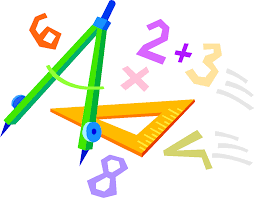 Яшнабадский район. Школа № 161.
Учитель математики Наралиева Ш.Ш.
План урока
Вычислите все неизвестные углы треугольников
В
Рассмотрим  △АВС
?
1800 – 900 – 400
500
N
Рассмотрим  △АNС
1800 – 900 – 400
?
400
Рассмотрим  △NВС
?
500
400
?
А
С
900 – 500
[Speaker Notes: Саврасова С.М., Ястребинецкий Г.А. «Упражнения по планиметрии на готовых чертежах»]
Вычислите все неизвестные углы треугольников
В
Рассмотрим  △АNС
1800 – 900 – 450
?
N
Рассмотрим  △АBС
∠A=∠B=450
?
450
Рассмотрим  △NВС
450
?
450
450
А
С
1800 – 900 – 450
[Speaker Notes: Саврасова С.М., Ястребинецкий Г.А. «Упражнения по планиметрии на готовых чертежах»]
Внешний угол треугольника.
Свойство.
В
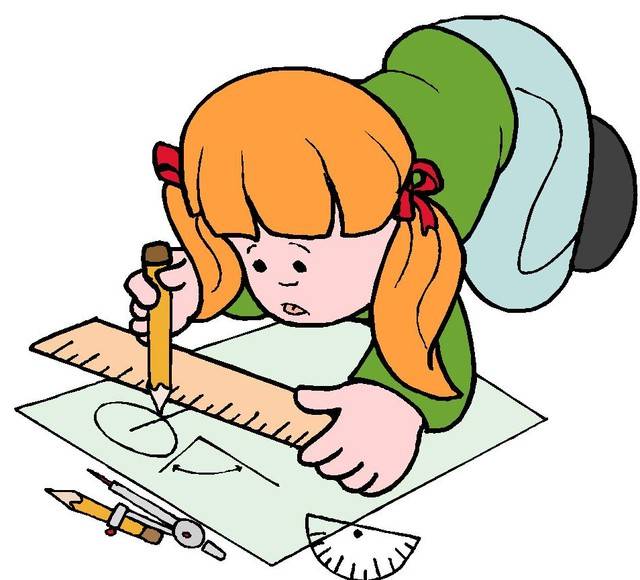 С
D
А
Внешний угол треугольника равен сумме
двух углов треугольника, не смежных с ним.
ПОВТОРИМ!
Назовите внешние углы треугольника
а)
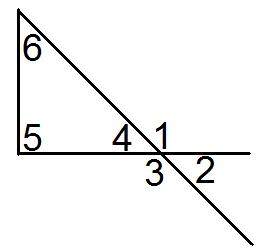 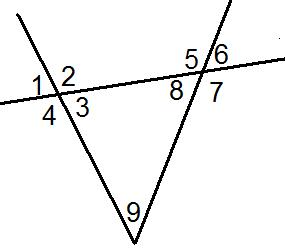 б)
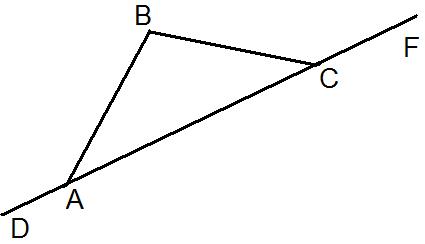 в)
Найдите углы равнобедренного треугольника,
если угол при основании в 3 раза меньше внешнего 
угла, смежного с ним.
В
Внешний угол
треугольника
2
Сумма углов
треугольника
3х
х
1
3
4
∠1=∠3=450
А
С
Задача (устно)
Задание из учебника (стр.101)
8. Чему равен угол х, если a∥b на рисунке 6.
Рассмотрим  △OKE 
∠OKE=1800 – 1400 =400
∠МNO=∠OEК= 500  так как накрест лежащие углы при a∥b   
∠ЕОМ=∠ОКЕ+∠ОЕК
по свойству внешнего угла
∠ЕОМ =500 +400 =900
E
a
K
500
400
1400
x
O
b
500
N
M
Ответ: х=900
Задача (устно)
Задание из учебника (стр.102)
1. Градусные меры двух углов треугольника относятся как 5:9, третий угол на 10° меньше, чем меньший из них. Найдите углы треугольника.
O
9х
5х
5х-100
K
M
Задача (устно)
Задание из учебника(стр.102)
2. Внутренние углы треугольника, не смежные с его внешним углом, равным 108°, относятся как 5:4. Найдите эти внутренние углы.
Е
O
1080
5х
4х
K
M
ЗАДАНИЯ ДЛЯ ЗАКРЕПЛЕНИЯ
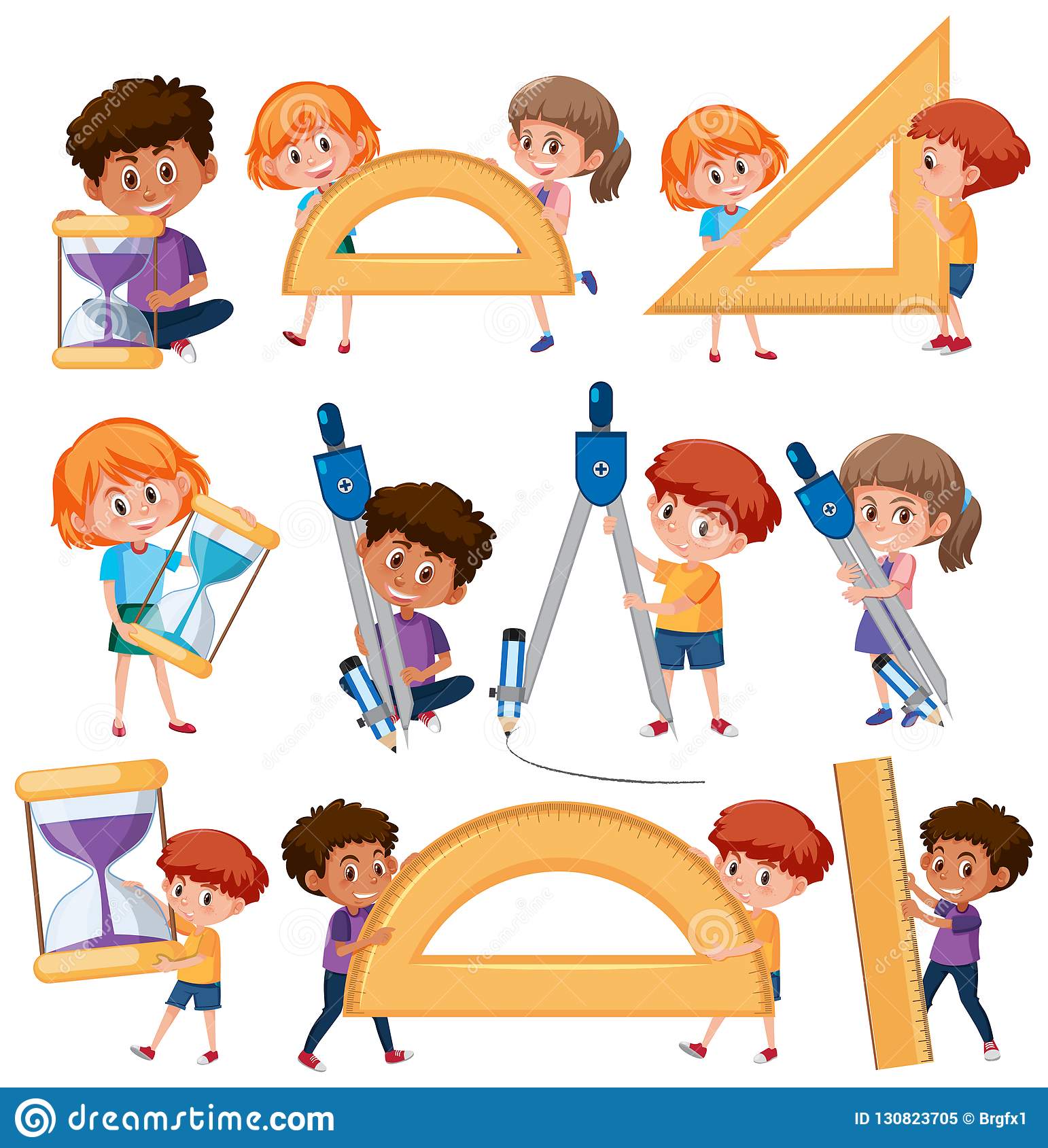 Выполнить 
письменно задачи  
№ 9, 17 (стр.102-103).
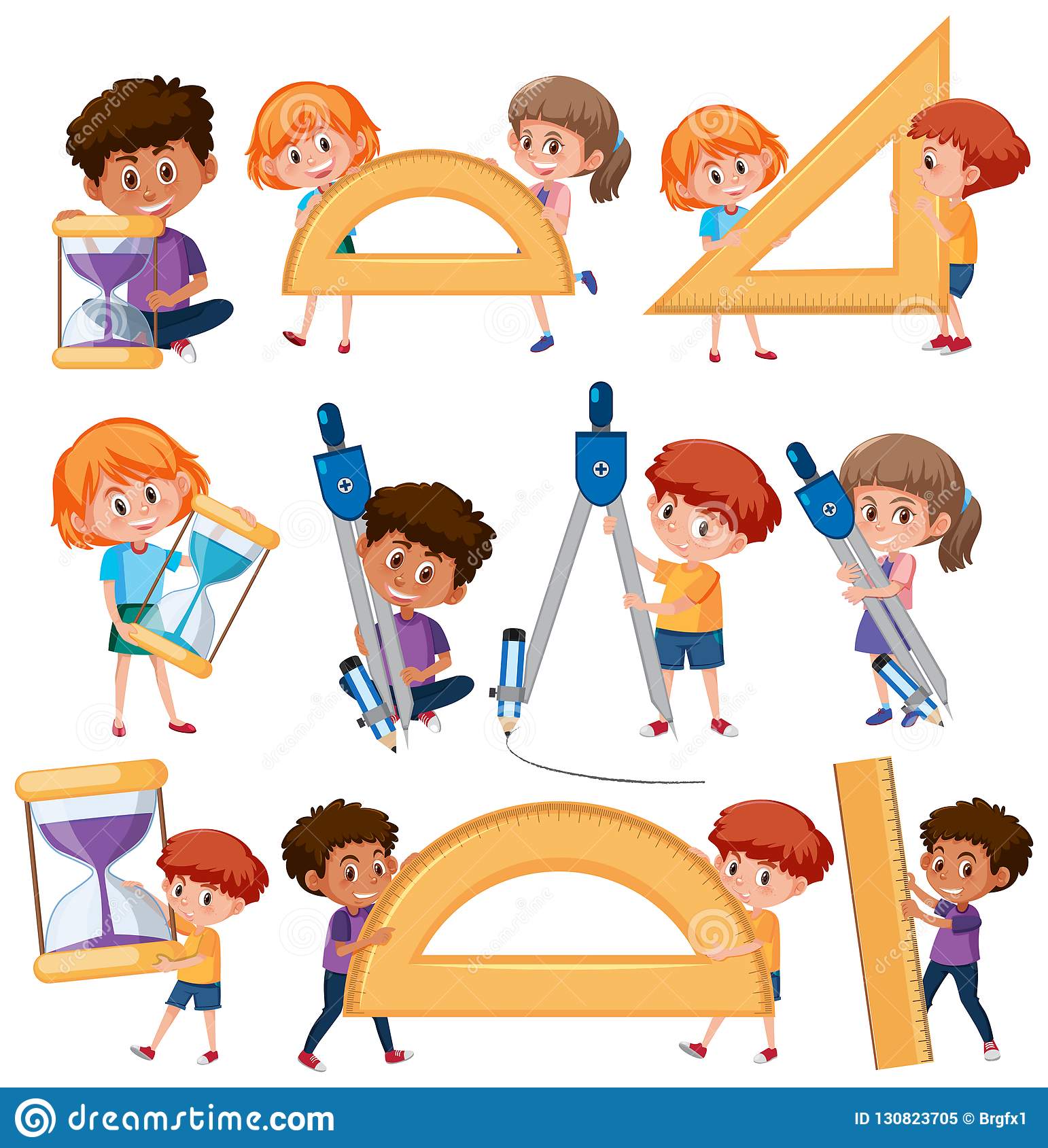